Affordable Housing Resources: Public Housing & Rental Assistance


Eric Shupin
Director of Public Policy
Citizens’ Housing & Planning Association
Affordable Housing Resources
Public Housing
Rental Assistance
Other Affordable Housing Options & Search Tips
Program Descriptions
Basic Program Info
Administering Agency
Income Eligibility
Rent Level
Where to Apply
Waitlist
Area Median Income (AMI)
AMIs are set annually by U.S. Dept. of Housing & Urban Development (HUD) and vary by region and family size. AMIs can be searched by municipality at: https://www.huduser.gov/portal/datasets/il/il2019/select_Geography.odn
Boston (4-person household):
80% AMI (low-income): $89,200
50% AMI (Very low-income): $59,250
30% AMI: (Extremely low-income): $35,550

Pittsfield (4-person household):
80% AMI (low-income): $70,950
50% AMI (Very low-income): $44,350
30% AMI: (Extremely low-income): $26,600
Public Housing
Affordable, rental housing for low- and moderate-income households owned by a housing authority
List of all Housing Authorities in Massachusetts:
http://www.mass.gov/hed/economic/eohed/dhcd/contacts/local-housing-authority-listing.html
Public Housing
About 78,000 public housing units at 253 housing authorities across Massachusetts
Housing Authorities:
Operate & Maintain public housing
Administer Rental Vouchers
Serve as a resource for other housing programs
NEW Online Application:
https://publichousingapplication.ocd.state.ma.us/
Rental Assistance
Housing Voucher programs provide rental assistance to help low-income residents afford apartments – the voucher covers the difference between the rent charged and the tenant’s contribution
Two types of vouchers:
Mobile Voucher 
Tenant finds her own apartment
Voucher stays with tenant when she moves. Can move anywhere in the Commonwealth
Rent must meet applicable fair market rent standards
If you are having trouble finding an apartment within the established fair market rents because you have a disability and need access to certain housing or medical services, the payment standard may be increased as a reasonable accommodation. 
Project-Based Voucher
Voucher is attached to a particular apartment and does not move with the tenant
Housing Vouchers Programs
Section 8 Housing Choice Voucher Program
Massachusetts Rental Voucher Program (MRVP)
Alternative Housing Voucher Program (AHVP)
DMH Rental Subsidy Program
Section 8 Housing Choice Vouchers
Federally funded voucher program – about 85,500 mobile vouchers
APPLY TODAY!
www.section8listmass.org
http://www.mass.gov/hed/economic/eohed/dhcd/rental-applications-and-documentation.html
Massachusetts Rental Voucher Program
State funded voucher program – about 10,000 vouchers
Key difference between Section 8 and MRVP vouchers –no centralized, online application or waitlist for MRVP
https://www.mass.gov/service-details/massachusetts-rental-voucher-program-mrvp
Alternative Housing Voucher Program (AHVP)
AHVP offers mobile vouchers for disabled persons under age 60
Program consists of only about 650 vouchers
https://www.mass.gov/service-details/alternative-housing-voucher-program-ahvp
Programs Overview
DMH Rental Subsidy
Assistance for low-income persons who receive supportive residential services through the Department of Mental Health (DMH)
An eligible resident pays 30-35% of income
Eligible residents are: 
Income eligible as determined by a housing authority;
In need of supportive residential services as determined by DMH; and 
Eligible to participate in a Residential Services Program
Other Affordable Housing Options
Affordable housing that is owned and managed privately, including rental & homeownership units
Developers receive grants, tax credits, or other incentives in exchange for creating affordable housing units
Examples:
Inclusionary Zoning Units – developer required to set aside certain percentage of new units as affordable
40B Developments
Units built by Community Development Corporations (CDCs) or other non-profit developers
Units developed by cities and towns using local funds
Search Tools & Tips
Finding these affordable housing options can be challenging because there is no single database or program application
Contact a Housing Consumer Education Center
Check the city or town website
Talk with local housing authorities
Find a local Community Development Corporation (CDC) or other non-profit developer
Contact an Independent Living Center
Search www.massaccesshousingregistry.org
Search Tools & Tips
Contact a Housing Consumer Education Center (HCEC)
HCECs offer answers to a wide range of questions about all types of housing
9 Regional Agencies serve all of Massachusetts
Regional Agencies administer housing vouchers and other housing & homelessness prevention resources
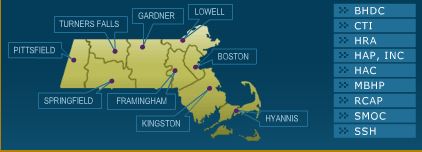 www.masshousinginfo.org
Search Tools & Tips
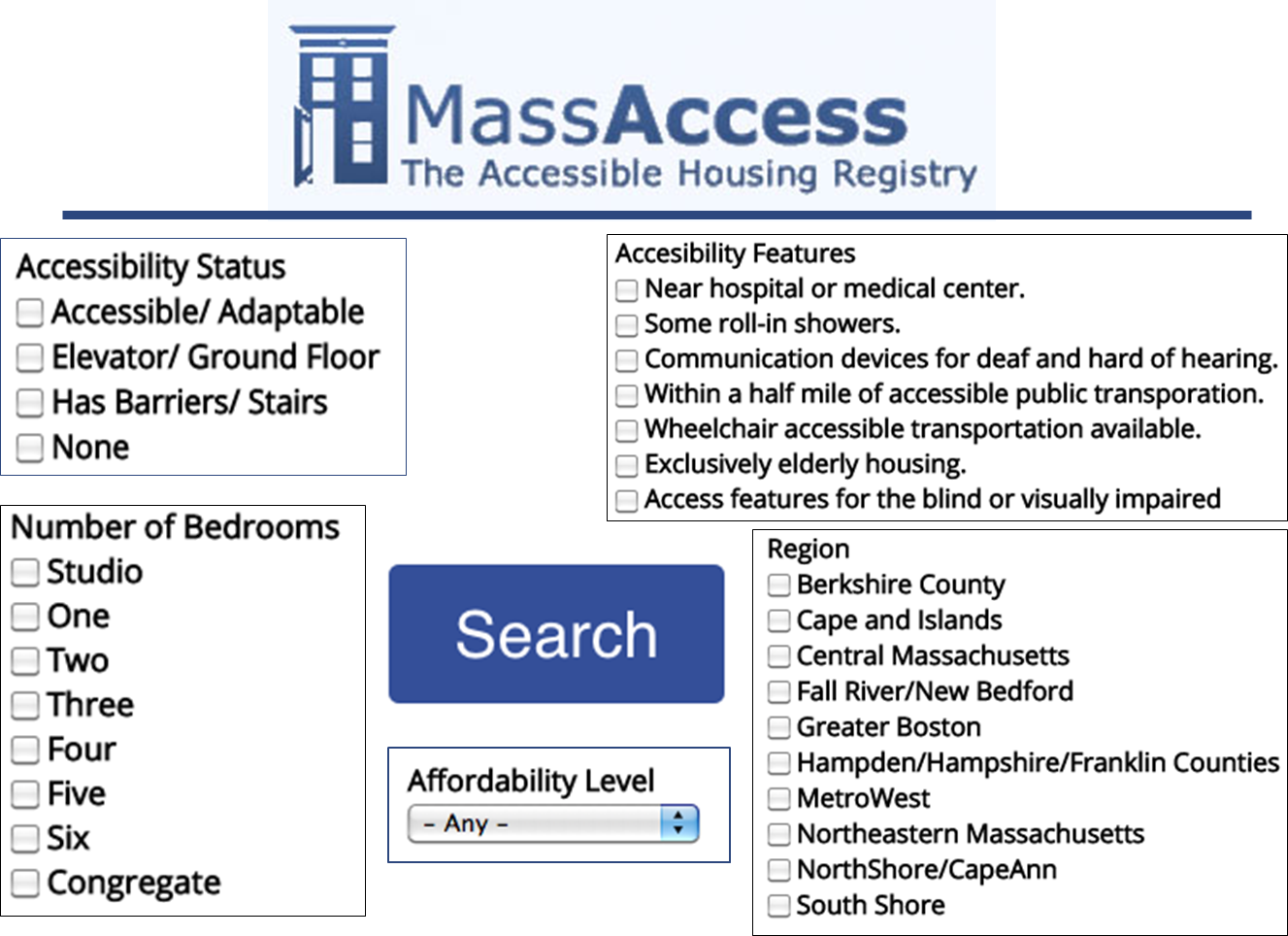 www.massaccesshousingregistry.org
Search Tools & Tips
Check the city or town website
Many cities & towns have local affordable housing committees or boards
For example, Brookline has a Housing Advisory Board
Municipalities may have information on local affordable housing opportunities
Units built through inclusionary zoning, affordable housing trust funds, or 40B developments 
Request contact information for any of these kinds of developments
Talk with Local Housing Authorities
Search Tools & Tips
Find a Community Development Corporation (CDC)
CDCs are non-profits that work to transform communities to create and expand economic opportunities for low- and moderate-income people
CDCs are often develop affordable housing
For example, North Shore CDC manages affordable housing in Salem, Peabody, and Gloucester
There are CDCs located throughout Massachusetts.
Find your local CDC: https://macdc.org/members
Search Tools & Tips
Contact an Independent Living Center (ILC)
ILCs provide services to people with disabilities seeking full integration into society, including helping to find community-based, affordable housing
For example, the Boston Center for Independent Living offers a monthly Housing Workshop 
11 ILCs serve the entire Commonwealth
www.masilc.org/findacenter
Search Tools & Tips
Tips for Applying for Housing
Apply to as many programs or developments as possible 
Request to be added to any waitlist
Gather important information
Evidence of income and benefits, necessary medical records – keep information up-to-date
If necessary, request a reasonable accommodation
Search Tools & Tips
Tips for Applying for Housing
Be aware of any preference or priority that may apply
Keep copies and dates of any applications
Keep records of who you talk to and when 
Respond promptly to any correspondence

Notify administering agencies of any changes in contact information 

If appropriate, appeal a denial you receive
Online Resources
www.housingworks.net
National search tool for affordable housing
Search for affordable housing developments financed by MassHousing
https://www.masshousing.com/portal/server.pt/community/rental_housing/240/looking_for_an_affordable_apartment_
Search for HUD subsidized affordable housing developments by municipality
www.hud.gov/apps/section8/
Disability Law Center website with information on housing rights for the disabled
www.dlc-ma.org/index.htm
Online Resources
www.housingworks.net
www.massaccesshousingregistry.org
www.masshousinginfo.org 
www.masslegalhelp.org 
www.section8listmass.org 
www.mass.gov/hed/economic/eohed/dhcd/
Connect with CHAPA
Eric Shupin
eshupin@chapa.org 
(617) 682-9712
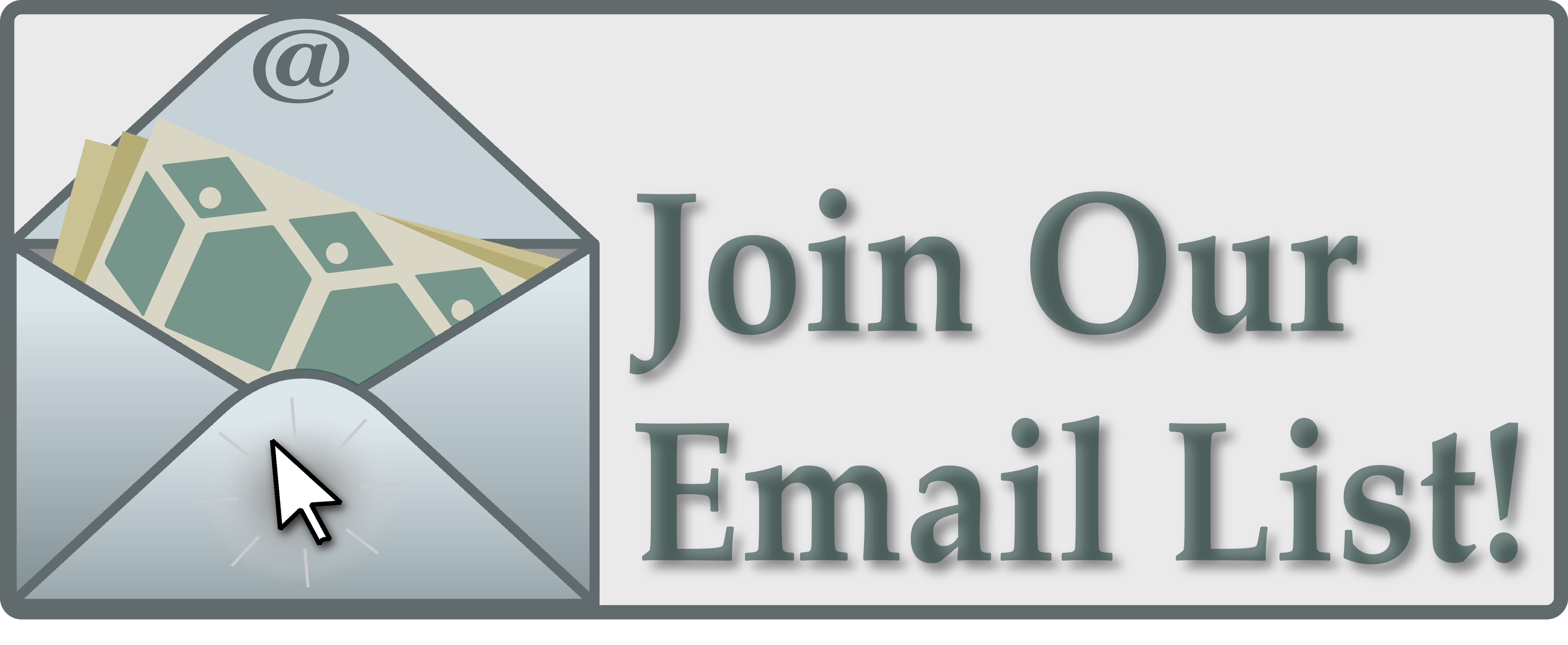 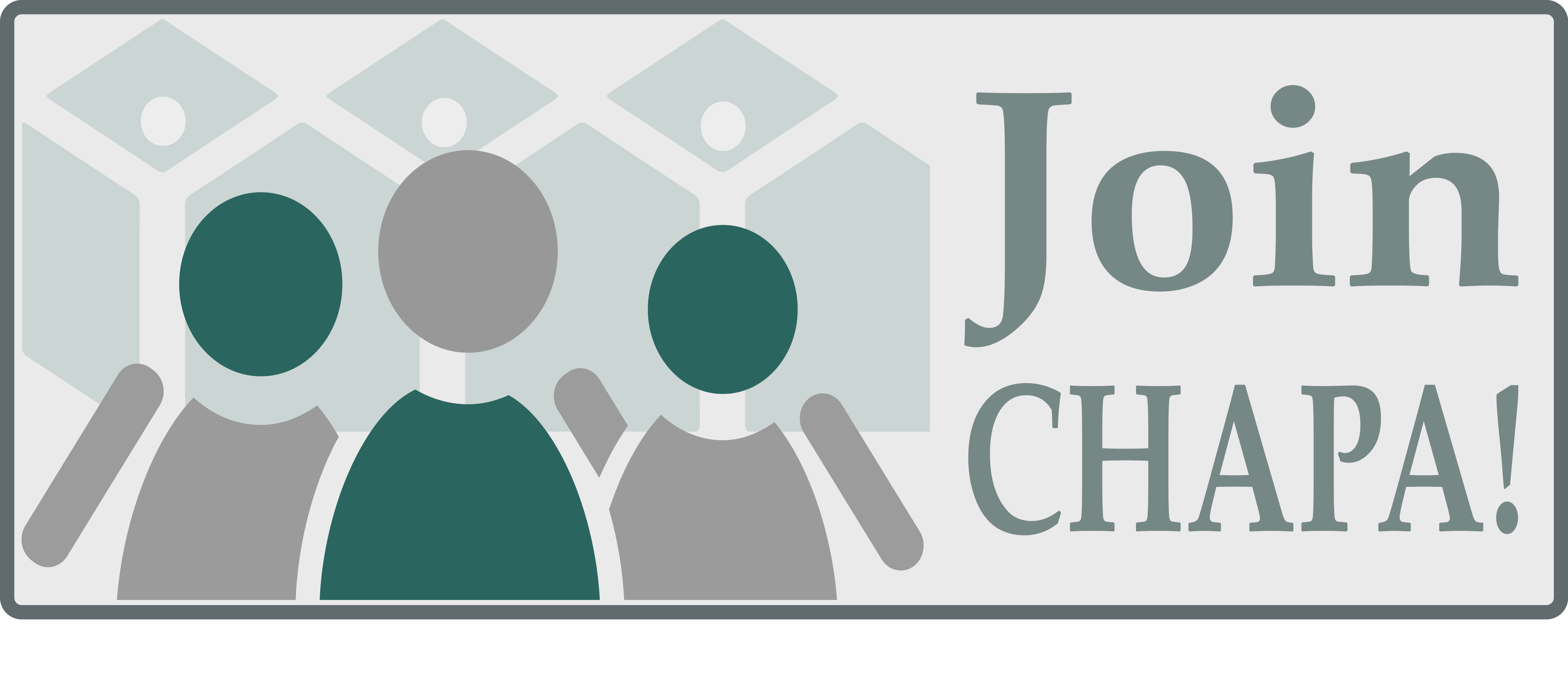